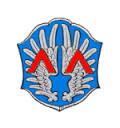 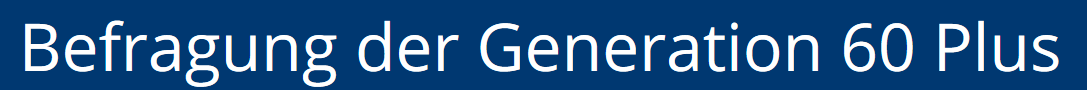 Ergebnisse der Befragung

Sparneck, 24.10.2016
Demographie der Befragten
Demographie der Befragten
Wohnen und Leben
Wohnen und Leben
Mobilität
Mobilität
Mobilität
Mobilität
Versorgung vor Ort
Versorgung vor Ort
Versorgung vor Ort
Versorgung vor Ort
Barrierefreiheit vor Ort
Verbesserungsvorschläge :

Barrierefreier Rathauszugang
Barrieriefreies Wahllokal
Absenken der Bordsteine bei Übergängen und an der Bushaltestelle
Mehr Ruhebänke
Behindertenparkplätze
Barrierefreie Versammlungsräume
…
… und sonst noch ?
Erhalt der Grundversorgungseinrichtungen
Schaffung von seniorengerechten Wohn- und Betreuungsmöglichkeiten (Seniorenheim)

Fahrradwege
Bessere Pflege der Anlagen
Erhalt der Schule
…
Was nun ?
Kurzfristige Verbesserungen
Barrierefreies Wahllokal
Lesbarkeit der Fahrpläne verbessern   
Absenken der Gehwege an neuralgischen Punkten
Langfristige Projekte:
Bürgerbus ?
Ansiedlung eines Seniorenheimes/Mehrgenerationenhauses o.ä.
Barrierefreies Rathaus